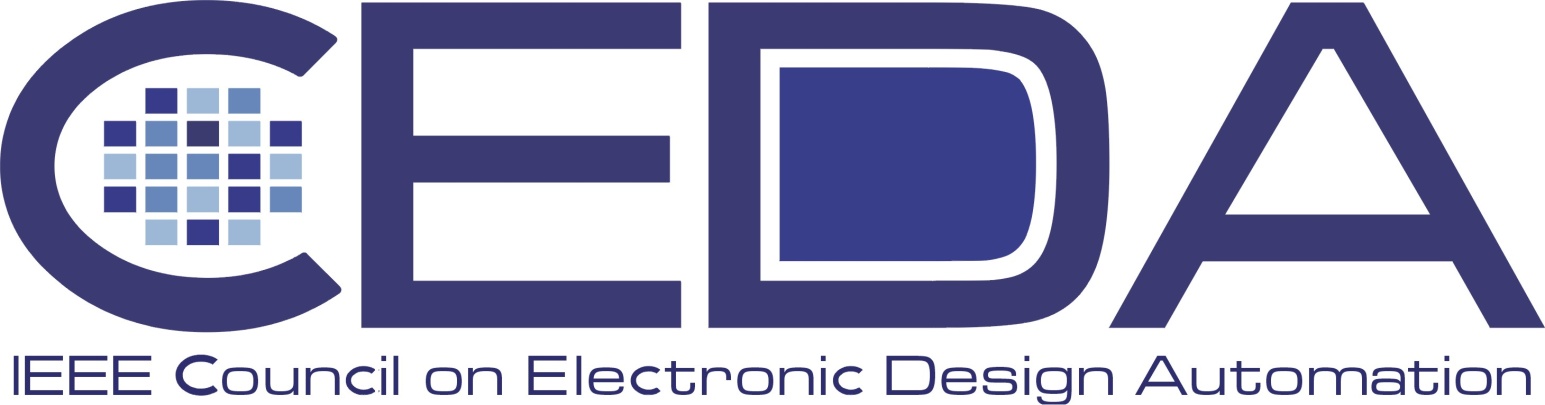 IEEE CANDE 2011 CAS/CEDA Technical CommitteeUpdates for BoG Meetingwww.cande.net
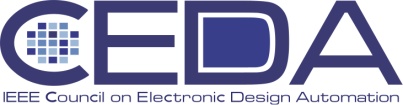 CANDE 2011 Officers
Chair: Priyank Kalla, Univ. of Utah
 Secretary: Farinaz Koushanfar, Rice Univ.
 Treasurer: Gi-Joon Nam, IBM
 Past Chair: Subhasish Mitra, Stanford Univ. 
 Publicity Chair: Azadeh Davoodi, Univ. of Wisconsin
 Workshop Chair: Deming Chen, Univ. of Illinois
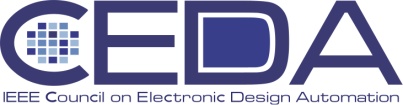 CANDE 2011 Workshop
CANDE workshop to be held Nov. 10
  Co-located with ICCAD
  Approx. 40 attendees registered
  Received NSF grant for PhD student participation
 Changed format to 1-day event this year
  New undertaking by CANDE:
  EDA road-mapping effort
  Setup study-groups to roadmap EDA developments
  Potentially leading to an ITRS chapter
  Tutorial & open Panel discussion at the workshop on what to roadmap, how, why …..
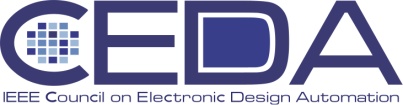 CANDE 2012 Workshop
CANDE 2012 workshop to be co-located at DATE Conf. in Dresden
  Friday March 16, 2012
  Program to be finalized by December 15, 2011
  Will setup the study groups to carry-out the road-mapping effort
  Will augment the program by exploiting local expertise
  Other updates:
  Made suggestions on IEEE TCAS AE’s to the new editorial board
  Made suggestions on CANDE-track chairs to ISCAS
  CANDE bank account (yet!) to be closed